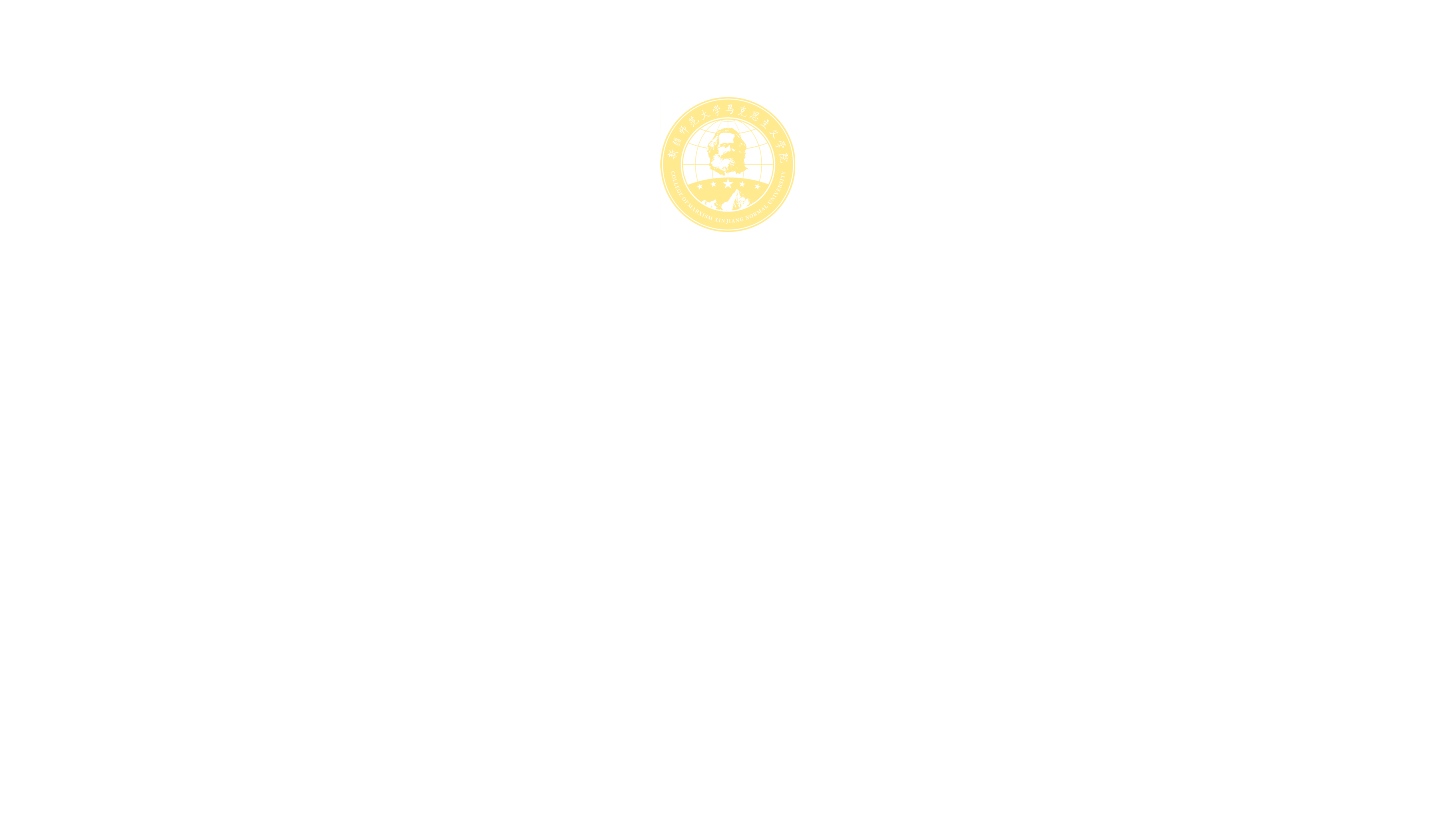 新疆师范大学马克思主义学院
党委、大型会议专用背景
落  款